Summarizing and Paraphrasing
What is the difference?
Learning Objectives
Upon successful completion of this lesson, students will
distinguish between summarizing and paraphrasing.
practice summarizing and paraphrasing while maintaining the meaning of the original text.
Introduction
Summarizing and paraphrasing are skills that are often used to respond to information that is read, heard, or viewed. In addition, the same skills are used to incorporate and attribute information from outside sources into your own writing.
What is the difference?
Paraphrasing
Summarizing
The differences:
Include specific details
Longer in length (similar to the length of the original text)
Translation of the original idea or text
The differences:
Omit specific details
Concise and shorter in length
General ideas from the original text
The similarities:
The main idea(s) of a piece of text
In your own words
When To Summarize and Paraphrase
Summarize when you want to generalize information or give an overview about a topic.

Paraphrase when you want to use or explain an author’s original idea.
Read the excerpt from the article “Why Good People Turn Bad Online" by Gaia Vince on the following slides. Then read the examples to see how the same piece of text can be summarized and paraphrased.
Examples
"Why Good People Turn Bad Online" by Gaia Vince is licensed under a Creative Commons Attribution 4.0 International License.​
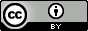 "Why Good People Turn Bad Online" by Gaia Vince

Brain-imaging studies show that when people act on their moral outrage, their brain’s reward centre is activated – they feel good about it. This reinforces their behaviour, so they are more likely to intervene in a similar way again. So, if they see somebody acting in a way that violates a social norm, by allowing their dog to foul a playground, for instance, and they publicly confront the perpetrator about it, they feel good afterwards. And while challenging a violator of your community’s social norms has its risks – you may get attacked – it also boosts your reputation.
Summarizing Example
Brain studies show expressing moral outrage is rewarding, reinforcing the behavior even when there are risks.
"Why Good People Turn Bad Online" by Gaia Vince

Brain-imaging studies show that when people act on their moral outrage, their brain’s reward centre is activated – they feel good about it. This reinforces their behaviour, so they are more likely to intervene in a similar way again. So, if they see somebody acting in a way that violates a social norm, by allowing their dog to foul a playground, for instance, and they publicly confront the perpetrator about it, they feel good afterwards. And while challenging a violator of your community’s social norms has its risks – you may get attacked – it also boosts your reputation.
Paraphrasing Example
In her article “Why Good People Turn Bad Online," Vince discusses how when individuals act on their sense of moral indignation—such as speaking up when someone lets their pet make a mess on a playground—they experience a positive neurological response in their brain's reward system. Not only does moral outrage feel good, Vince suggests, but also it can boost how others see you.
Read this additional excerpt from the article “Why Good People Turn Bad Online" by Gaia Vince on the following slides. Then summarize and paraphrase the information in your own words.
Examples: Your Turn!
"Why Good People Turn Bad Online" by Gaia Vince

Much antisocial behaviour online stems from the anonymity of internet interactions – the reputational costs of being mean are much lower than offline. Here, bots may also offer a solution. One experiment found that the level of racist abuse tweeted at black users could be dramatically slashed by using bot accounts with white profile images to respond to racist tweeters. A typical bot response to a racist tweet would be: “Hey man, just remember that there are real people who are hurt when you harass them with that kind of language.” Simply cultivating a little empathy in such tweeters reduced their racist tweets almost to zero for weeks afterwards.
You Do: Summarizing
Write your own summary of the excerpt.
"Why Good People Turn Bad Online" by Gaia Vince

Much antisocial behaviour online stems from the anonymity of internet interactions – the reputational costs of being mean are much lower than offline. Here, bots may also offer a solution. One experiment found that the level of racist abuse tweeted at black users could be dramatically slashed by using bot accounts with white profile images to respond to racist tweeters. A typical bot response to a racist tweet would be: “Hey man, just remember that there are real people who are hurt when you harass them with that kind of language.” Simply cultivating a little empathy in such tweeters reduced their racist tweets almost to zero for weeks afterwards.
You Do: Paraphrasing
Paraphrase the excerpt in your own words.
Citing Sources
Avoid plagiarism! 
If you use an outside source in your own writing - in any way - you must cite the text. This is not limited to using direct quotes and also includes summarizing and paraphrasing.
Follow instructions for your course about crediting sources using MLA or APA citations.
Information for Attribution
Morley, Brandi. "Summarizing and Paraphrasing [Lesson]." Strategies, Skills and Models for Student Success in Writing and Reading Comprehension. College Station: Texas A&M University, 2024. This work is licensed with a Creative Commons Attribution 4.0 International License (CC BY 4.0).